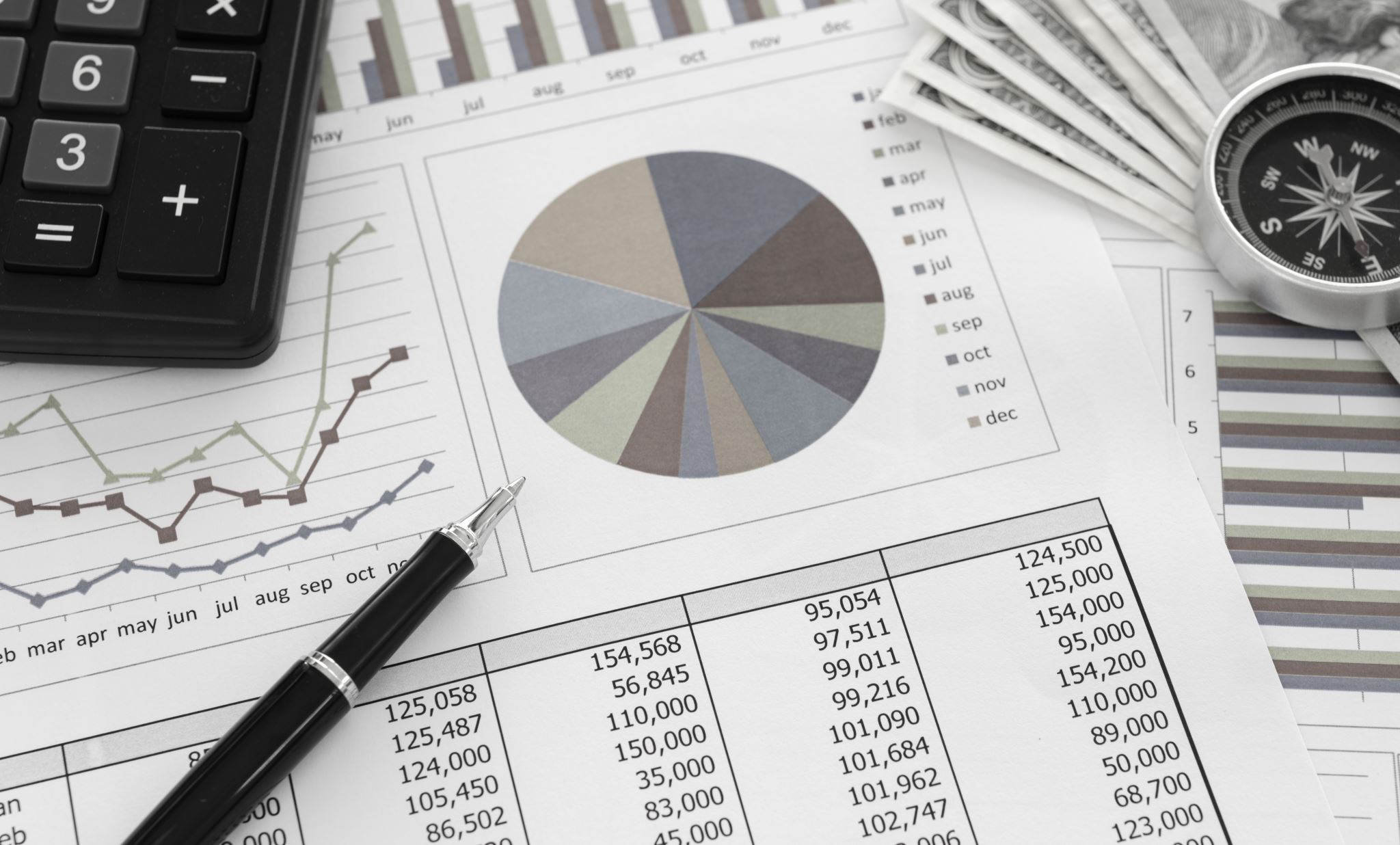 Finanční a fundraisingový plán
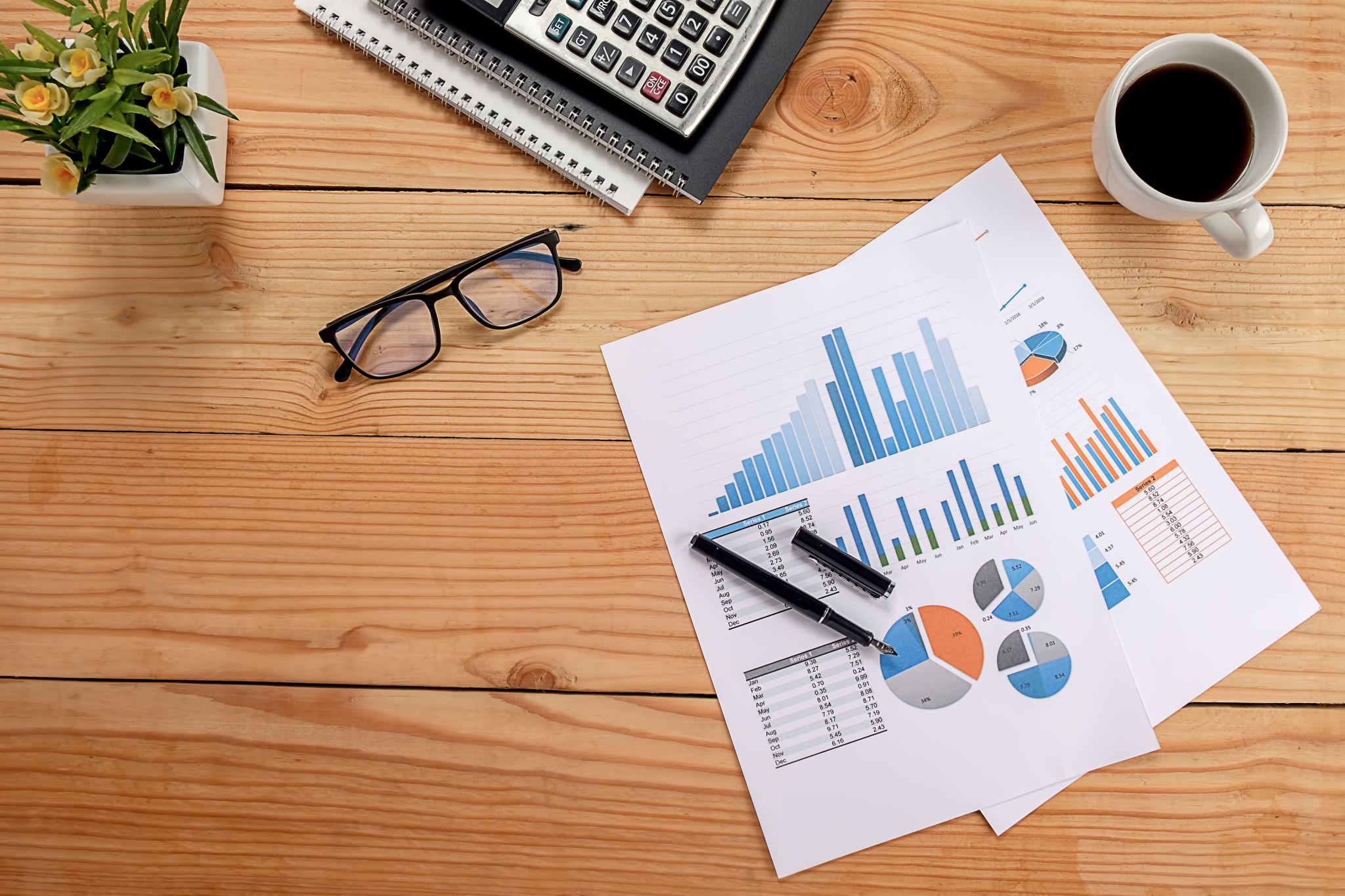 Úkoly
Sestavte finanční potřeby v projektu
Vytvořte schéma fundraisingových aktivit
Příklad finančních potřeb projektu
Příklad schématu fundraisingových aktivit
Po ukončení projektu sestavujeme
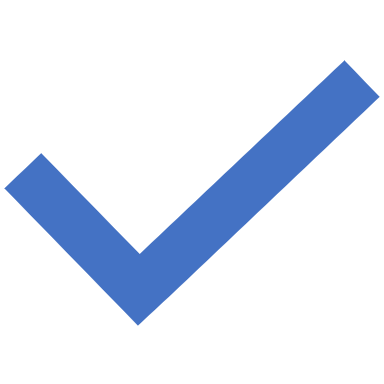 Vyhodnocení přínosů pro organizaci
Zhodnocení celého projektu
Vyhodnocení přínosů pro organizaci
Zhodnocení celého projektu